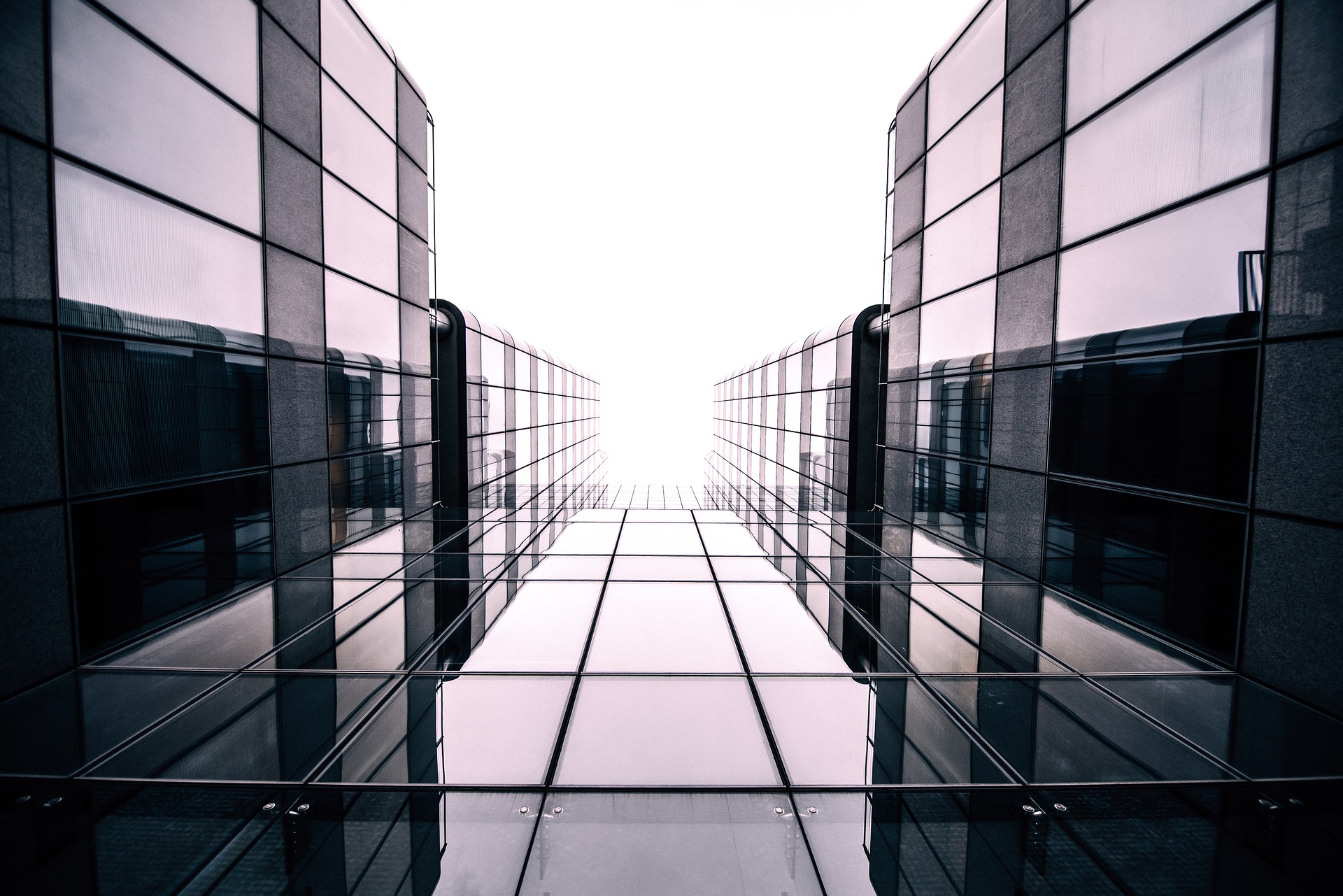 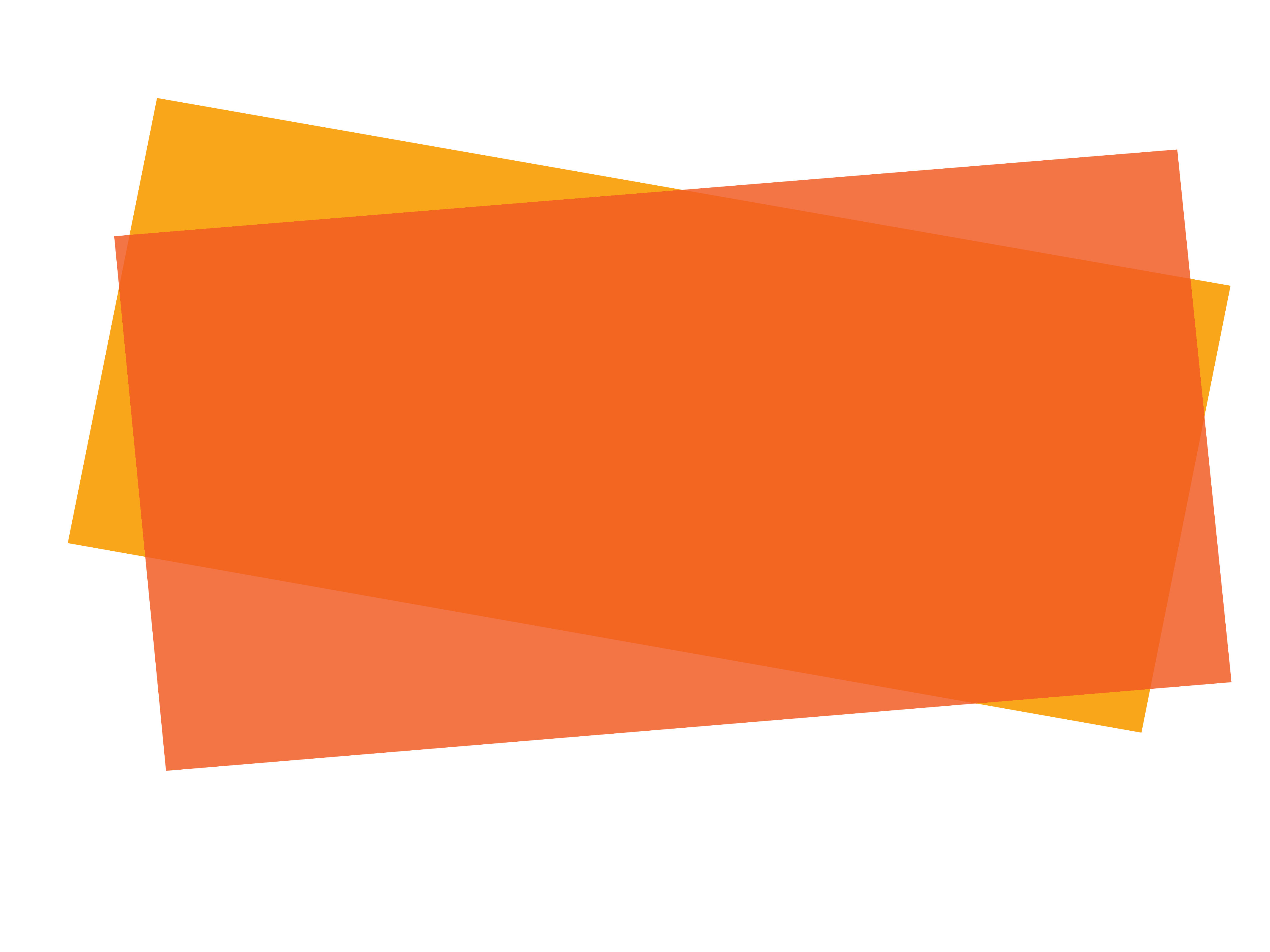 IMPLEMENTING IPSAS
Other Pronouncements:
Recommended Practice Guidelines
2024 Edition
[Speaker Notes: Recommended Practice Guidelines (RPGs) are not mandatory, and cover matters outside the financial statements. Most entities will only consider using the RPGs after they have successfully implemented accrual IPSAS, and RPG 2 and RPG 3 specifically refer to IPSAS compliant financial statements.

If participants’ organizations have not fully adopted accrual accounting, consider the relevance of this module to them. It may be helpful to provide an overview of the RPGs to show that transparency does not end with the implementation of IPSAS.. If the time available for presenting the course is limited, this session could be included in the program to provide flexibility, and dropped if other sessions overrun.

RPG 1 and RPG 3 have no equivalent in IFRS. Which RPG 2 covers the same topic as the IFRS Practice Statement, Management Commentary: A framework for presentation, it is not based on the IFRS practice statement. This is because the users identified in the practice statement are investors, whereas the IPSASB Conceptual Framework identifies a wider range of users.]
The Handbook of International Public Sector Accounting Pronouncements is the primary authoritative source of international generally accepted accounting principles for public sector entities. 
All information in this presentation is proprietary and copyrighted.
Recommended Practice Guidelines
Recommended Practice Guidelines

RPG 1, Reporting on the Long-Term Sustainability of an Entity’s Finances
RPG 2, Financial Statement Discussion and Analysis
RPG 3, Reporting Service Performance Information
Recommended Practice Guidelines
[Speaker Notes: This session will summarize the three RPGs.

RPG 1 is most suited to a national government, although it can be applied by regional governments (RPG 1 does not specify which entities should apply the guidance, but it was written with national governments in mind, and becomes more difficult to apply below that level). Take this into consideration when determining the relevance of RPG 1 to participants.

RPG 2 and RPG 3 are suitable for all entities.]
Long-Term Fiscal Sustainability Information under RPG 1

Projections of future inflows and outflows, which can be displayed in tabular statements or graphical formats, and a narrative discussion explaining the projections  
A narrative discussion of the dimensions of long-term fiscal sustainability including any indicators used to portray the dimensions; and 
A narrative discussion of the principles, assumptions and methodology underlying the projections.
Recommended Practice Guidelines
[Speaker Notes: Timescales for projections are selected by the entity as being appropriate; long-term is often about 50 years.

Recent examples of sustainability reports (not necessarily under RPG 1):

UK - https://obr.uk/frs/fiscal-risks-and-sustainability-july-2023/
US - https://fiscal.treasury.gov/reports-statements/financial-report/statements-of-long-term-fiscal-projections.html
NZ - https://www.treasury.govt.nz/publications/ltfp/he-tirohanga-mokopuna-2021

If participants want more details of RPG 1, consider using these reports as examples of what is required.

Note that many projections will be based on GDP assumptions and reliant on economists rather than just accountants. Note that many earlier projections will need to be revisited in the light of recent events, such as the COVID-19 pandemic.]
Dimensions of Long-Term Fiscal Sustainability
Recommended Practice Guidelines
[Speaker Notes: The three dimensions are inter-related as changes in one dimension affect the other dimensions. For example, future services and entitlements to beneficiaries (the service dimension) are funded by revenue and/or debt. A single dimension can be analyzed by holding the other two dimensions constant. For example, by holding the existing levels of services and revenues constant an entity can illustrate the effect of such assumptions on the level of debt.

Note that the COVID-19 pandemic is likely to have affected assumptions about all three dimensions, at least in the shorter term.]
RPG 1 and Sustainability Programs

RPG 1 provides principles to apply when reporting on an entity’s overall long-term fiscal sustainability
Including those relating to sustainability programs
Provided that the inflows and outflows are included in projections
Sustainability programs can impact all of the service, revenue and debt dimensions in terms of future inflows and outflows
Model impacts of sustainability programs and include in overall projections based on assumptions regarding current policies, and about future demographic and economic conditions
Impacts of such programs can either be presented separately or as part of the overall totals.
Recommended Practice Guidelines
[Speaker Notes: New non-authoritative guidance issued in May 2023 as a result of a narrow-scope project.

The IPSASB is undertaking a major project on sustainability reporting but this is not expected to be complete until towards the end of 2025.]
RPG 2: Financial Statement Discussion and Analysis

An explanation of the significant items, transactions and events presented in an entity’s financial statements and the factors that influenced them.
Recommended Practice Guidelines
[Speaker Notes: Financial statement discussion and analysis provides information useful to users for accountability and decision-making purposes by enabling users to gain an insight into the operations of the entity from the perspective of the entity itself.

Consider a discussion about what would appear in participants’ organizations’ financial statement discussion and analysis (use chat or break-out rooms if delivering the training online).

At present, the COVID-19 pandemic is likely to be the single biggest factor for many entities.]
RPG 2: Information to be Provided

Overview of operations
Objectives and strategies
Analysis of financial statements
Principal risks and uncertainties
Recommended Practice Guidelines
[Speaker Notes: Further detail from the module:

(a)	An overview of the entity’s operations and the environment in which it operates; 
(b)	Information about the entity’s objectives and strategies; 
(c)	An analysis of the entity’s financial statements including significant changes and trends in an entity’s financial position, financial performance and cash flows; and 
(d)	A description of the entity’s principal risks and uncertainties that affect its financial position, financial performance and cash flows, an explanation of changes in those risks and uncertainties since the last reporting date and its strategies for bearing or mitigating those risks and uncertainties.]
RPG 3: Information to be Provided

Service Performance Objectives
Performance Indicators
Total Cost
Recommended Practice Guidelines
[Speaker Notes: Objectives and indicators are discussed on the following slides.

Total cost is the total cost for each service, and should be reconciled to the financial statements.]
Service Performance Objectives

A service performance objective is a description of the planned result(s) that an entity is aiming to achieve expressed in terms of inputs, outputs, outcomes or efficiency.
Recommended Practice Guidelines
[Speaker Notes: Service performance objectives may be expressed using performance indicators of inputs, outputs, outcomes or efficiency; or through a combination of one or more of these four performance indicators. A service performance objective may also be expressed using a narrative description of a desired future state resulting from provision of services.]
Types of Performance Indicator

Inputs
Outputs
Outcomes
Efficiency
Effectiveness
Recommended Practice Guidelines
[Speaker Notes: Performance indicators may be quantitative measures, qualitative measures, and/or qualitative descriptions of the nature and extent to which an entity is using resources, providing services, and achieving its service performance objectives.

Consider a discussion (using chat or break-out rooms if delivering the training online) about which objectives are relevant to participants’ organizations, and what types of performance indicator should be used. In the case of performance indicators, this may initially be determined by what information is available – developing systems to capture outcomes, effectiveness etc. may take some time.]
RPG 3 and Sustainability Programs

RPG 3 principles are applicable for entities that establish service performance objectives related to sustainability programs and can measure performance against relevant overall indicators set by the entity or specific program metrics
Decision makers may want to evaluate the governance, strategy, risks and performance associated with sustainability programs as part of delivering the entity’s service performance objectives
RPG 3 reporting supports transparency in these key areas which are important both for ensuring accountability and for providing useful information for decision-making purposes.
Recommended Practice Guidelines
[Speaker Notes: New non-authoritative guidance issued in May 2023 as a result of a narrow-scope project.

Consider a discussion on how sustainability program could be assessed under RPG 3. The following slides include an example from RPG 3, and further examples can be found in RPG 3 which may provide a useful basis for discussions.

The IPSASB is undertaking a major project on sustainability reporting but this is not expected to be complete until towards the end of 2025.]
Example: Tax Expenditures for Sustainability Investments

Tax expenditures can be used to incentivize private investment to improve energy efficiency and reduce energy consumption. Such programs encourage investments and often identify specific metrics or targets the investments are intended to achieve.
This information can be used by the entity to report on the program performance in achieving its objectives. The following slides include an example of a tax expenditure program to encourage energy efficiency improvements through conservation that sets out how to apply RPG 3 when reporting on the program.
Recommended Practice Guidelines
[Speaker Notes: Based on Example 4 in RPG 3

Tax expenditures are preferential provisions of the tax law that provide certain taxpayers with concessions that are not available to others. (See IPSAS 47 and Module 4 for further details.) It would be helpful (but not essential) to have covered Revenue before this example.]
Example: Tax Expenditure Details and Objectives

In 20x6, Country A introduced a tax credit to incentivize energy-efficient renovations of CU525 million (approximately 80,000 renovations) to decrease energy consumption, specifically natural gas, by 15% in 20x7.
In 20x7, an income tax credit of CU300 million was given by Country A on housing energy efficiency expenditures.
The tax credit for energy transition triggered about 60,000 additional eligible energy-efficient renovations and accounted for a reduction of 7% (94,007,117 units) in the natural gas consumption in residential properties in 20x7 (the 20x6 total natural gas consumption was 1,342,958,820 units).
Recommended Practice Guidelines
[Speaker Notes: Based on Example 4 in RPG 3]
Example: Performance Indicators

Input: The total amount of tax credits provided
Output: The number of eligible energy-efficient renovations completed
Outcome: Reduction in energy consumption
Recommended Practice Guidelines
[Speaker Notes: Based on Example 4 in RPG 3]
Example: Efficiency

The average tax expenditure provided for each energy-efficient renovation was CU5,000, resulting in a lower tax expenditure than planned of CU6,563 per renovation (CU525 million/80,000 renovations).
The actual cost per unit of energy conservation was CU3.191 per unit (CU300 million/94,007,117 units), which was higher than planned at 2.606 per unit (CU525 million/201,443,823 units).
This could be attributed to fewer actual renovations (60,000) than planned (80,000) and less energy savings per renovation - 1,566.78 units per renovation (94,007,117 units/60,000 renovations) instead of 2,518.05 units per renovation (201,443,823 units/80,000 renovations).
Recommended Practice Guidelines
[Speaker Notes: Based on Example 4 in RPG 3

201,443,823 units is the target reduction in consumption,, calculated at 1,342,958,820 units consumed in 20x6  x 15% (target reduction rate)]
Example: Effectiveness

Input: 57% (the actual tax credit issued for eligible energy-efficient renovations over the target announced- CU300 million/CU525 million) because the tax expenditures issued were below the target.
Output: 75% (the actual number of eligible energy-efficient renovations over the target- 60,000/80,000) because there were fewer energy-efficient renovations than planned
Outcome: 47% (the actual natural gas consumption reduction over the target- 7%/15%) because the reduction in natural gas consumption achieved was lower than planned.
Recommended Practice Guidelines
[Speaker Notes: Based on Example 4 in RPG 3]
Questions and Discussion
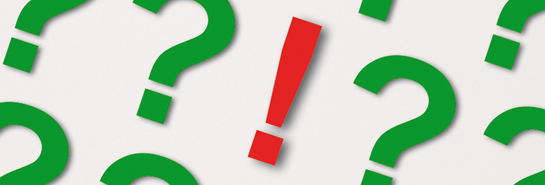 Visit the IPSASB web site http://www.ipsasb.org
Recommended Practice Guidelines
Recommended Practice Guidelines
[Speaker Notes: Optional video slide – this slide can be moved to the desired location in the presentation. If using this slide, enable external content when loading the file – this is blocked by default.]